On the monotonicity of the expected volume of a random simplex
Luis Rademacher
Computer Science and Engineering
The Ohio State University
TexPoint fonts used in EMF. 
Read the TexPoint manual before you delete this box.: AAAAAAAAAAAA
[Speaker Notes: Sylvester’s problem
Meckes’s conjectures, Reitzner’s question.
Connection with slicing
Main result.
Similarity with Busemann-Petty. 
	Connection with slicing.
	Dimension-dependent.
	Differences: no Fourier here, elementary argument.
Santosh’s question, connection with slicing
Solution to Santosh’s question
	Intuition: extreme point near the origin.
	Derivative easy to compute and sufficient.
	value of derivative
	dimension-dependent condition
	When does the condition hold? Milman Pajor.
	Explicit example.
Solution to Mecke’s strong conjecture
	Crofton’s differential equation
	… same as Santosh, theorem statements without proof
Open questions:
	random polytope
	moments
	weak conjecture via Crofton’s differential equation]
Sylvester’s problem
4 random points: what is the probability that they are in convex position?
       : convex hull of n random points in convex body K.
Which convex bodies K are extremal for
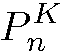 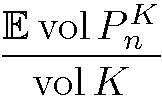 Questions by Meckes and Reitzner
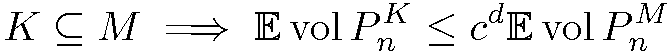 M’s weak conjecture: for n=d+1 (random simplex) there exists some c.
M’s strong conjecture: for n=d+1 and c=1
R’s question: for arbitrary n and c=1.
Connection with slicing
Slicing conjecture: every d-dimensional convex body of volume one has a hyperplane section of area >=c for some universal c.
Equivalent: for K a d-dimensional convex body

M’s weak conjecture  slicing
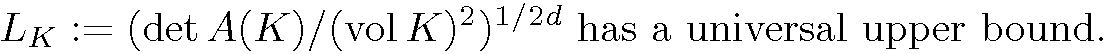 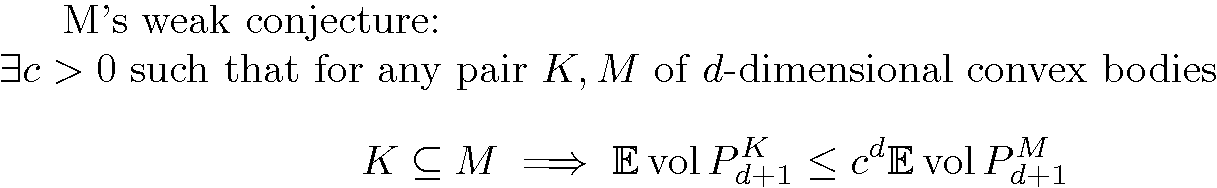 Main result
About M’s strong conjecture:
True in dimension 1,2
False in dimension >=4
Strong numerical evidence for falsity in dim. 3.
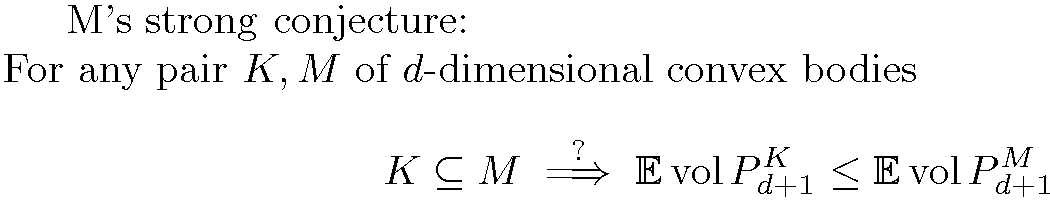 Busemann-Petty
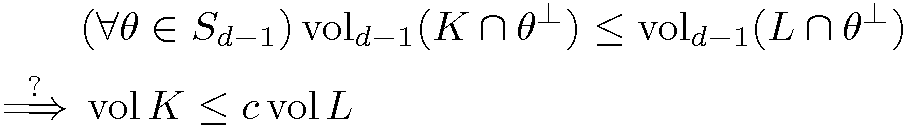 Classical:  when c=1, true iff dim<5
  c  slicing
Similarity with our problem:
Dimension-dependent answer, connection with slicing
Difference with our problem: 
Ours has “elementary” solution, no Fourier analysis.
Question by Vempala
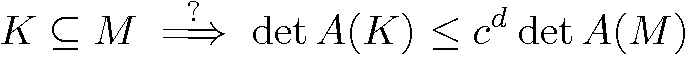 A(K) = covariance matrix of K
Original question: for c=1.
Question by Vempala
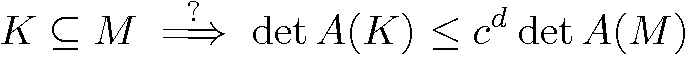  c  slicing:

: easy from * and bounded isotropic constant
:
Let K,M be two convex bodies. Assumption with * imply LK  c1/2 d(K,M) LM : By affine invariance, w.l.o.g. K,M are in position such that K  M  d(K,M)K. Implies vol M  d(K,M)d vol K.
Use Klartag’s isomorphic slicing problem:
given K,, there exists M s.t. d(K,M) 1+ and
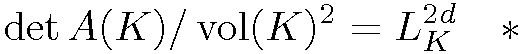 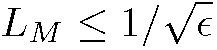 Question by Vempala
Connection with random simplexes:((K)=centroid of K)



I.e. “second moment” version of Meckes’s question.
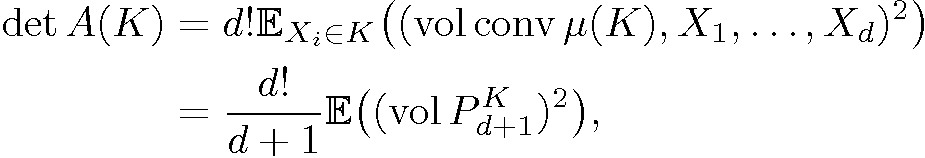 Second result
We also solve Vempala’s question for c=1
True in dimension 1,2
False in dimension >=3
Our solution to Vempala’s question inspired our solution to Meckes’s strong conjecture.
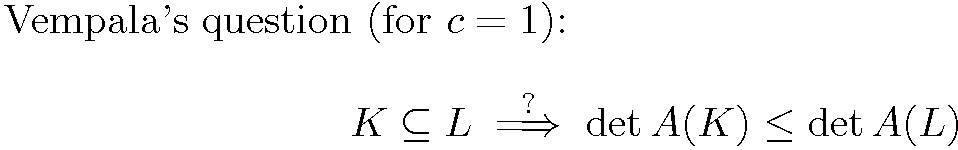 Solution to Vempala’s question
Intuition: extreme point near the centroid





E (random simplex using L\K) < E(… using L)
[Speaker Notes: “Joke”: in the proof I’ll honor my origins as an engineer and do what engineers do best: differentiate and integrate.]
Solution to Vempala’s question
Idea: Monotonicity of K  det A(K) holds for dimension d iff for every K  L there is a non-increasing “path” of convex bodies from L to K. We will:
define “path”,
compute derivative along path, and
study sign of derivative.
Solution to Vempala’s question
W.l.o.g. K is a polytope (by continuity, if there is a counterexample, then there is one where K is a polytope)
“Path”: “push” hyperplanes parallel to facets of K “in”, one by one.
L
K
Solution to Vempala’s question
det A() continuous along path, piecewise continuously differentiable.
Enough to compute derivative with respect intersection with moving halfspace.
Enough to compute derivative in isotropic position (sign of derivative is invariant under affine transformations).
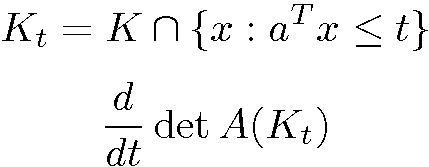 Solution to Vempala’s question
Simple value of derivative in isotropic position:
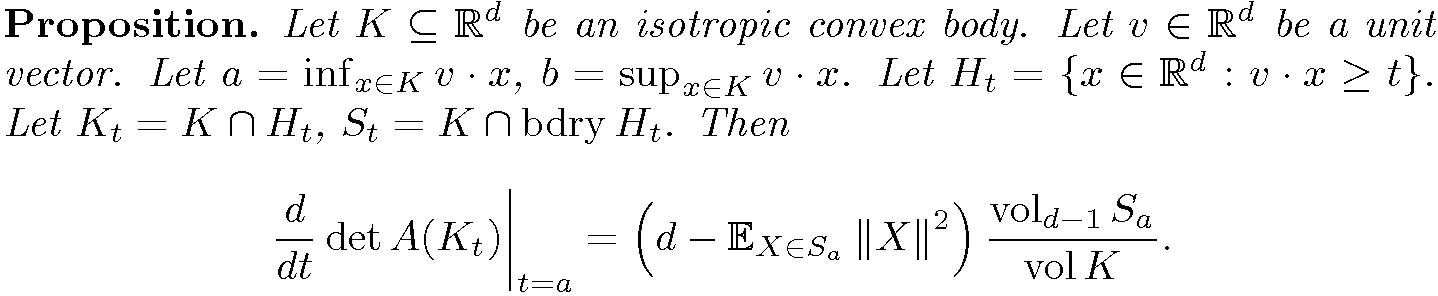 Solution to Vempala’s question
Derivative implies dimension dependent condition:


Proof:
“if part”:  condition      implies negative derivative along path.
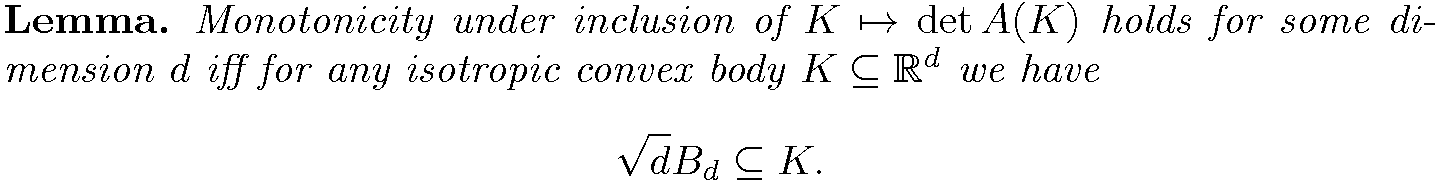 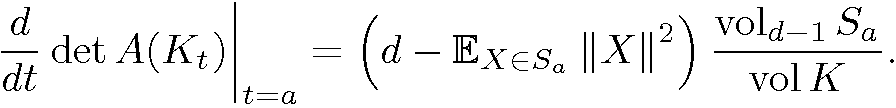 Proof  (cont’d)
“Only if” part:
There is an isotropic convex body L’ with a boundary point x at distance <d1/2 from the origin.
By an approximation argument can assume x is extreme point (keeping isotropy and distance condition) of new body L.
Positive derivative as one pushes hyperplane “in” at x a little bit.
If K is “L truncated near x”, det A(K) > det A(L).
When does the condition hold?
Condition: for any isotropic convex body K

Milman-Pajor, Kannan-Lovász-Simonovits: For any isotropic convex body K:


	and this is best possible.
I.e., condition fails iff d  3.
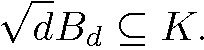 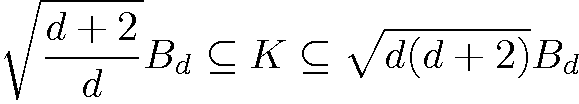 Solution to Meckes’s strong conjecture
Argument parallels case of det A(K):
same path between K and L (push hyperplanes in), same derivative (i.e. with respect to moving hyperplane)
Our derivative is a special case Crofton’s differential equation:
(from Kendall and Moran, “Geometrical Probability”, 1963)
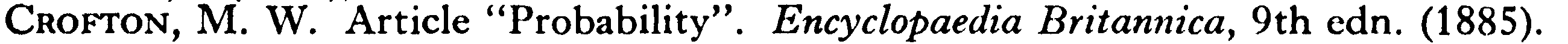 [Speaker Notes: “Joke”: weird reference]
Derivative
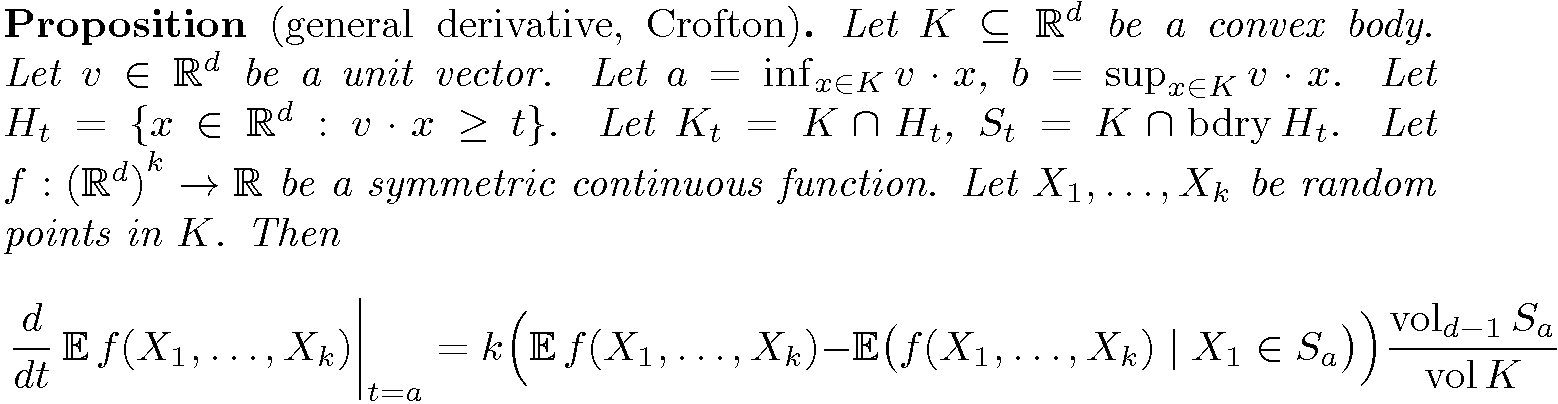 Solution to Meckes’s strong conjecture
Dimension dependent condition (same proof):
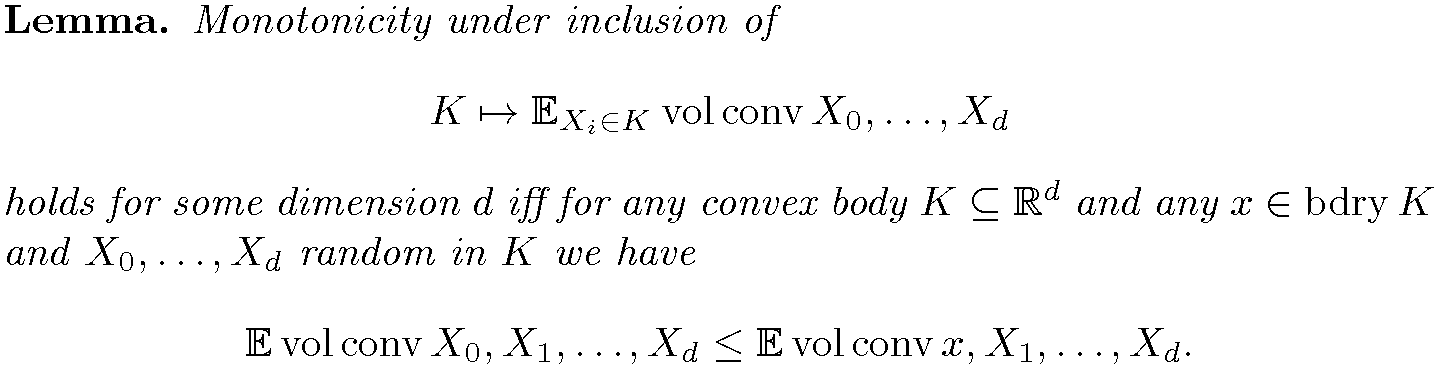 When does the condition hold?
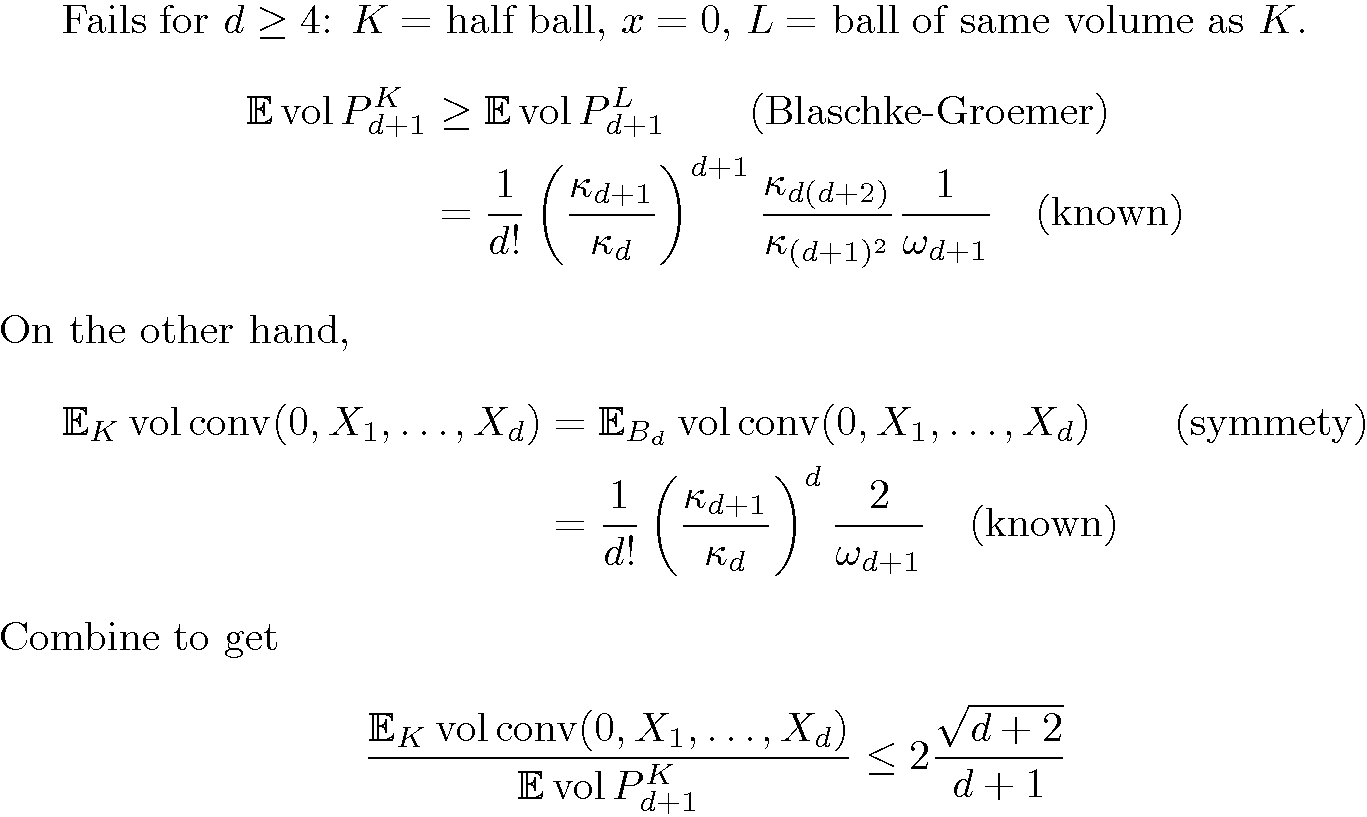 When does the condition hold?
true for d=1, easy (directly, without the condition)
When does the condition hold?
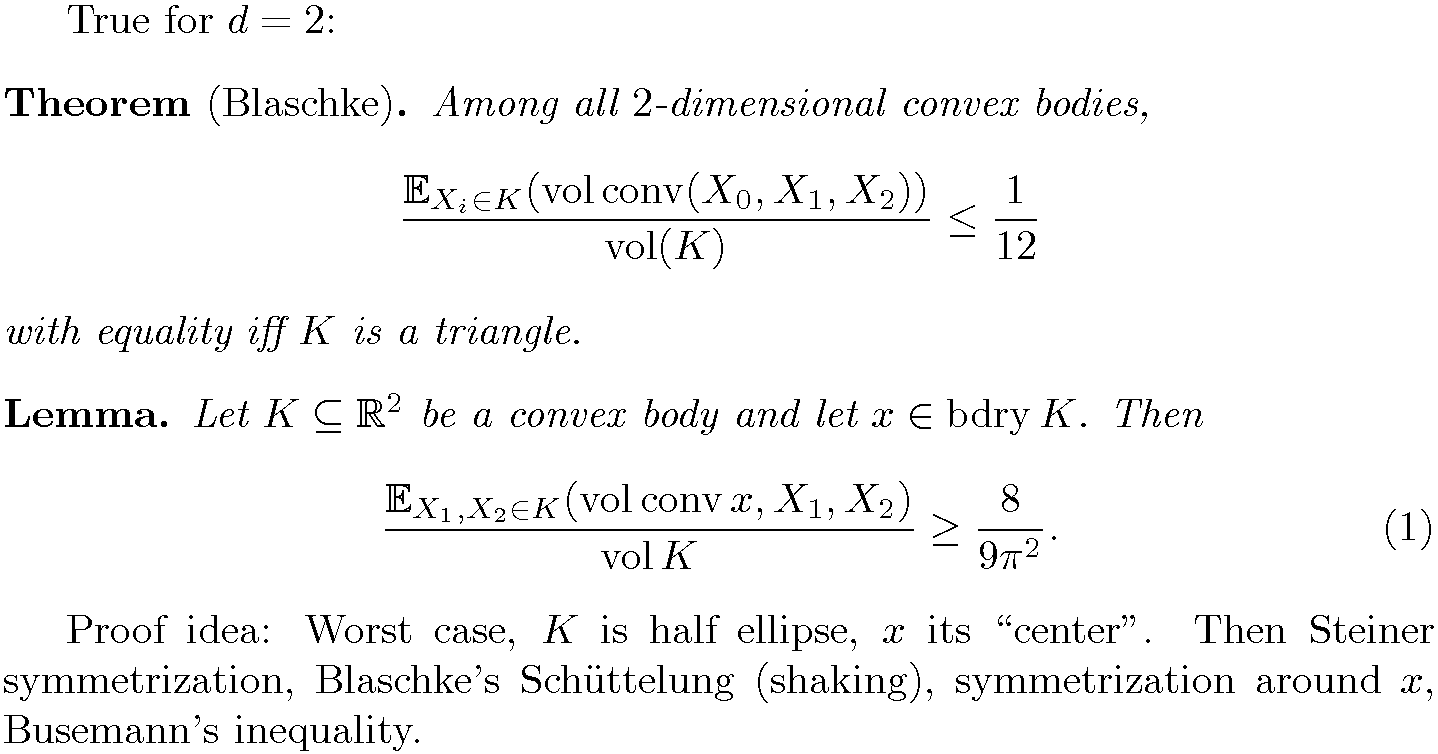 [Speaker Notes: Symmetrization ‘till you drop dead…]
When does the condition hold?
d=3? The proof doesn’t handle it, but numerical integration strongly suggests “false” (same counterexample).
Open questions
Higher moments?
(Reitzner) What about more than d+1 points?
(technical) 3-D case
Weak conjecture via Crofton’s differential equation?